§6 Информационные процессы в естественных и искусственных системах
Учебная презентация
Чупина Ольга Вячеславовна 
Учитель информатики, ГБОУ СОШ №473
типы информационных процессов
1) Хранение информации;

2) Передача информации;

3) Обработка информации.
Естественные и искусственные системы
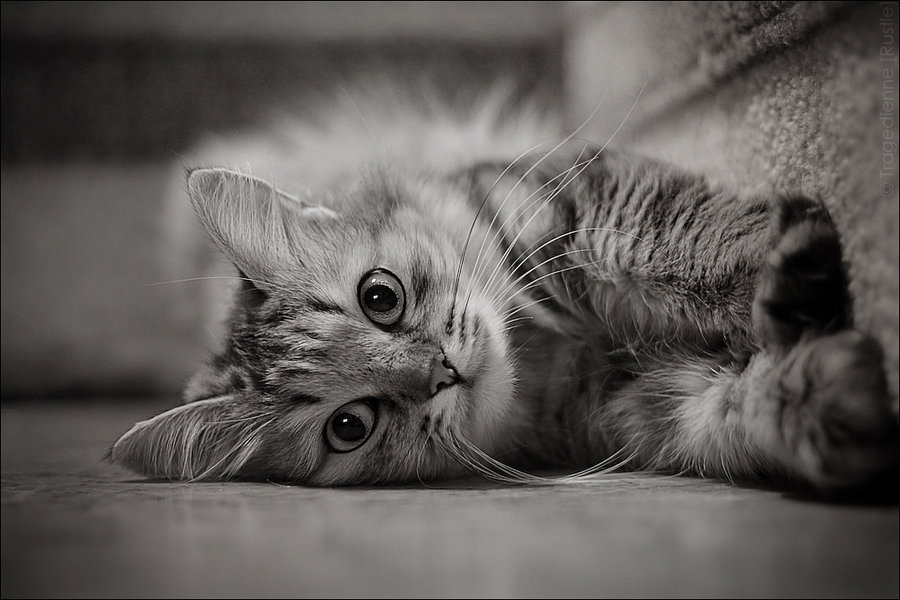 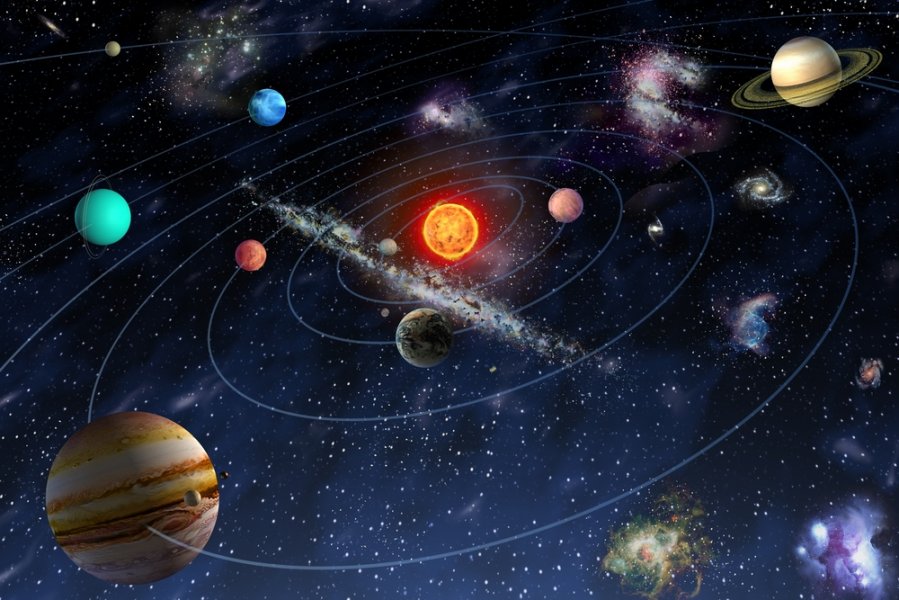 Естественные системы: космические системы – галактики, системы звезд и планет; системы животных и растений; молекулярные и атомные системы.
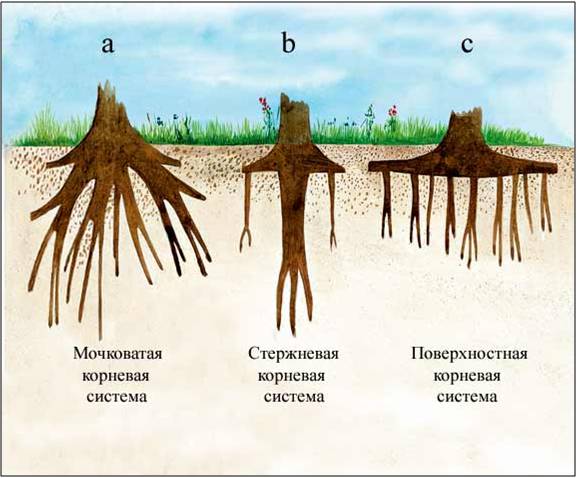 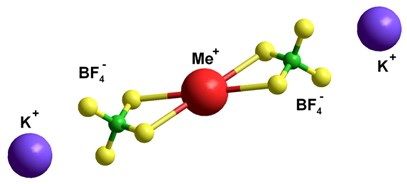 Естественные и искусственные системы
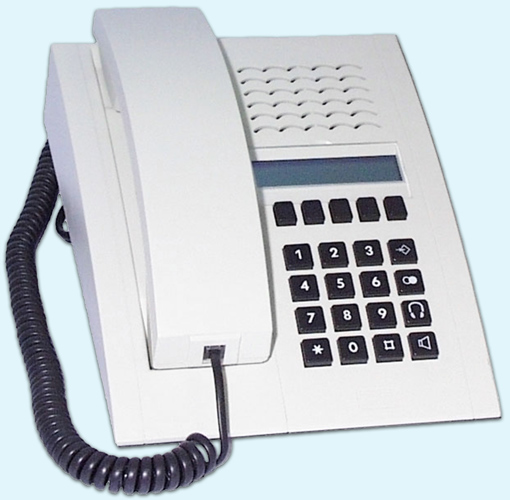 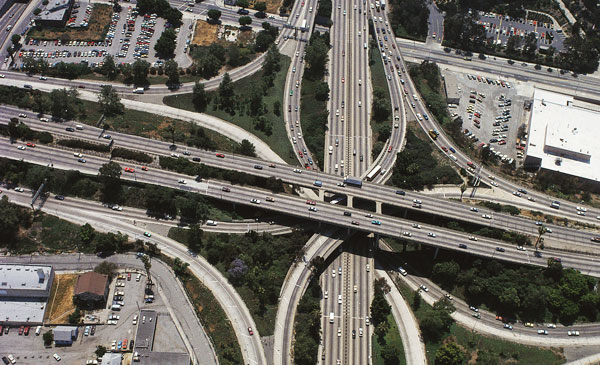 Искусственные системы – созданные человеком (система городского транспорта, система телефонной связи, система образования, система здравоохранения, система водоснабжения, …)
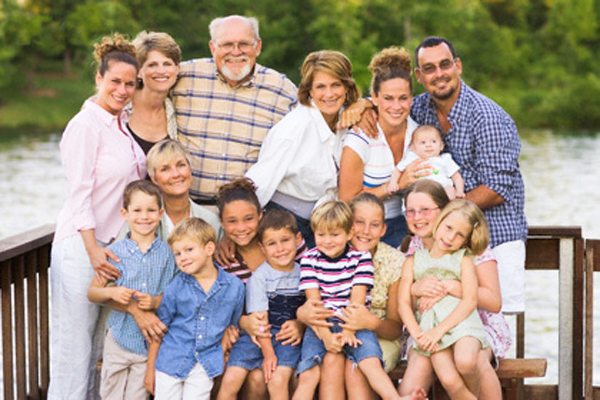 Материальные связи в естественных и искусственных системах
Характер связей в естественных системах: физические силы, энергетические процессы, генетические связи. Все это материальные связи.

Есть множество материальных систем, созданных человеком: техника (компьютеры, телефоны…); строительные сооружения (дома, мосты….); искусственные материалы.
Информационные связи в естественных и искусственных системах
В живой природе есть такие связи, которые нельзя отнести к материальным.
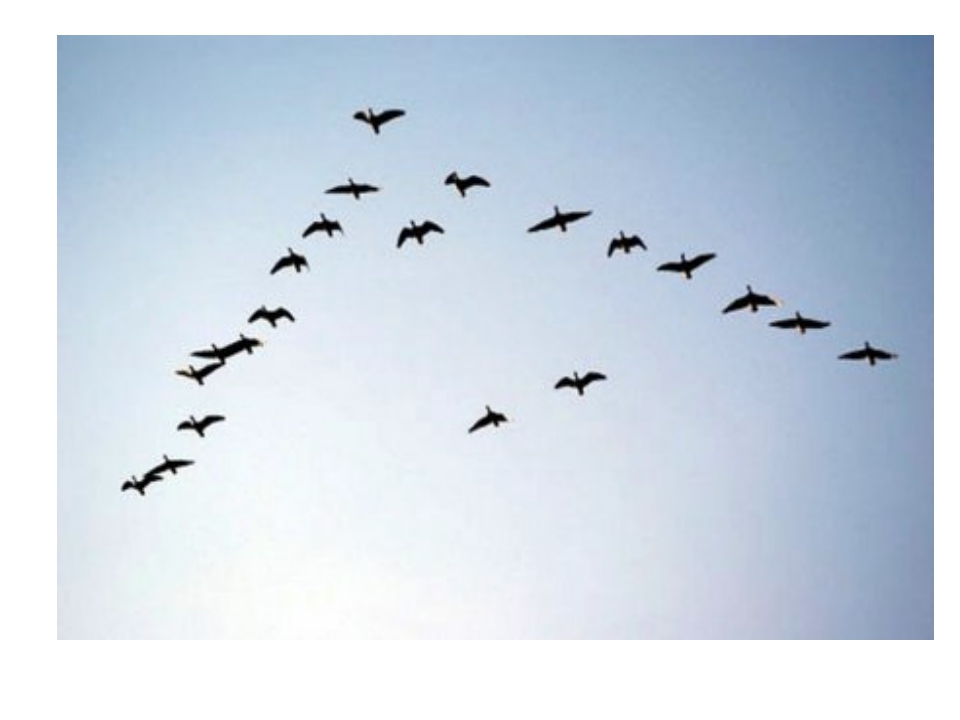 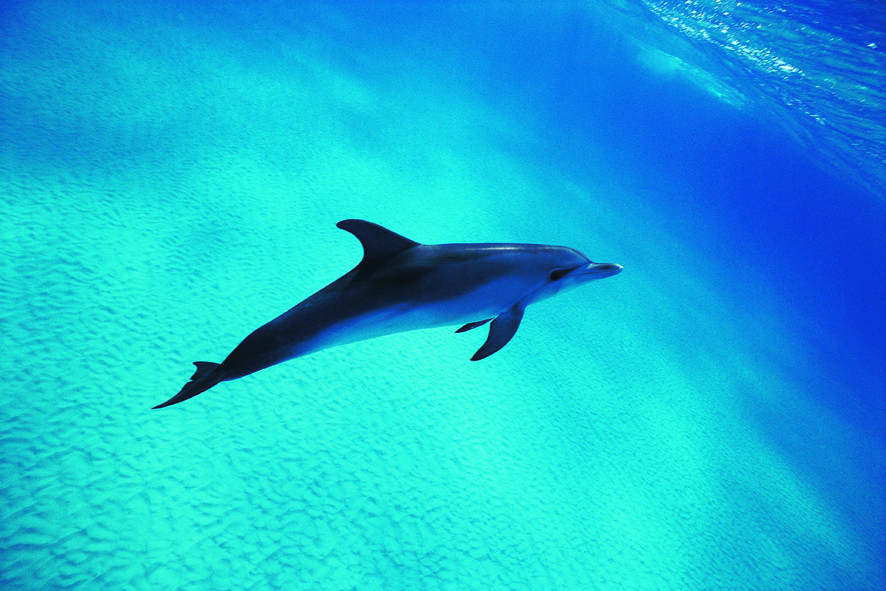 Информационные связи в естественных и искусственных системах
Другой вид искусственных систем – это общественные (социальные системы).
Для функционирования общественных систем важнейшее значение имеют информационные связи.
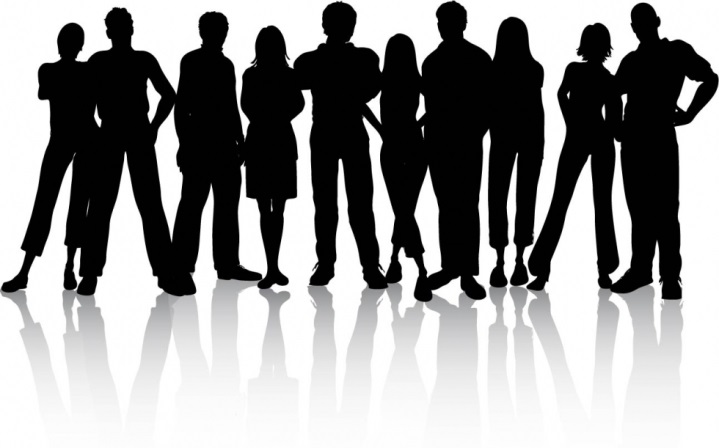 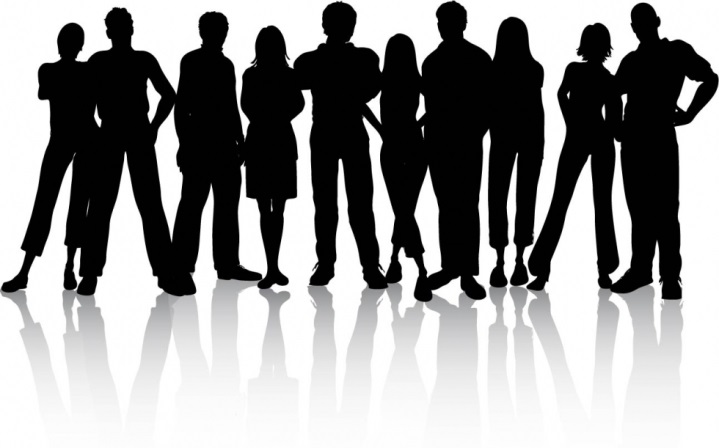 Информационный обмен
Информационные процессы в системах
В чем состоят информационные связи в системе?

В передачи информации от одного элемента системы к другому.

А как же хранение и обработка информации?
Информационные процессы в системах
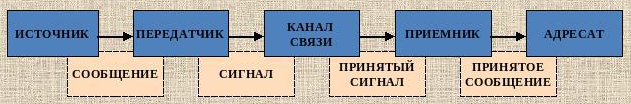 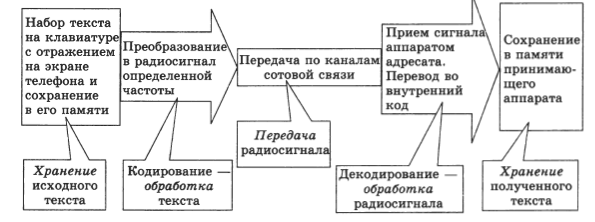 Системы управления
Какая наука занимается изучением процессов управления в сложных системах?

Кибернетика  — наука об общих закономерностях получения, хранения, передачи и преобразования информации в сложных управляющих системах, будь то машины, живые организмы или общество.
Системы управления
Начало кибернетике положил американский ученый Норберт Винер своей книгой «Кибернетика» в 1948 году.
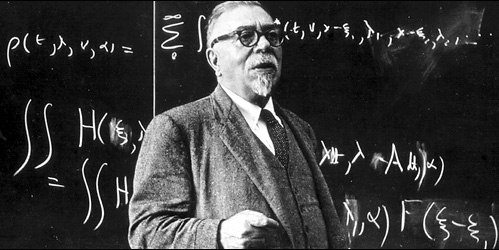 Системы управления
Под управлением понимается планомерное воздействие на некоторый объект с целью достижения определенного результата.
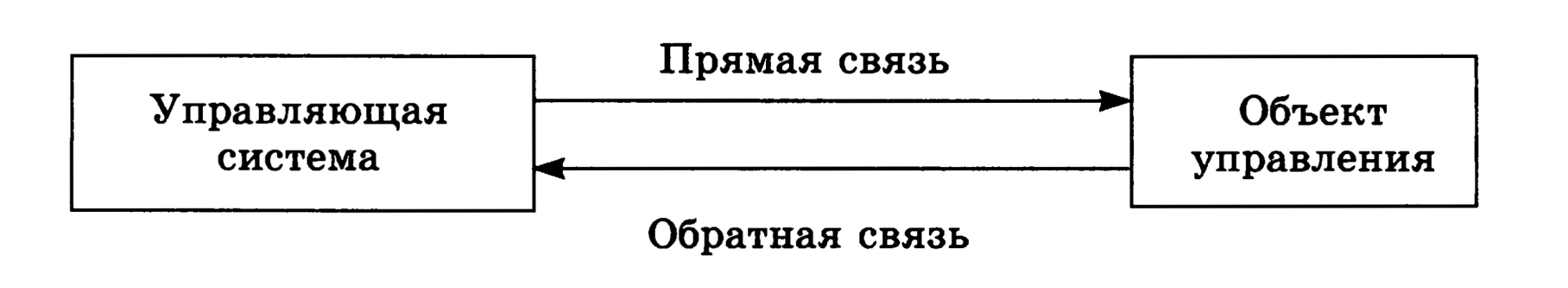